ペットボトルフラワー
ペットボトルをリサイクルして作る花💐
工作しながら環境教育について学べる♻️
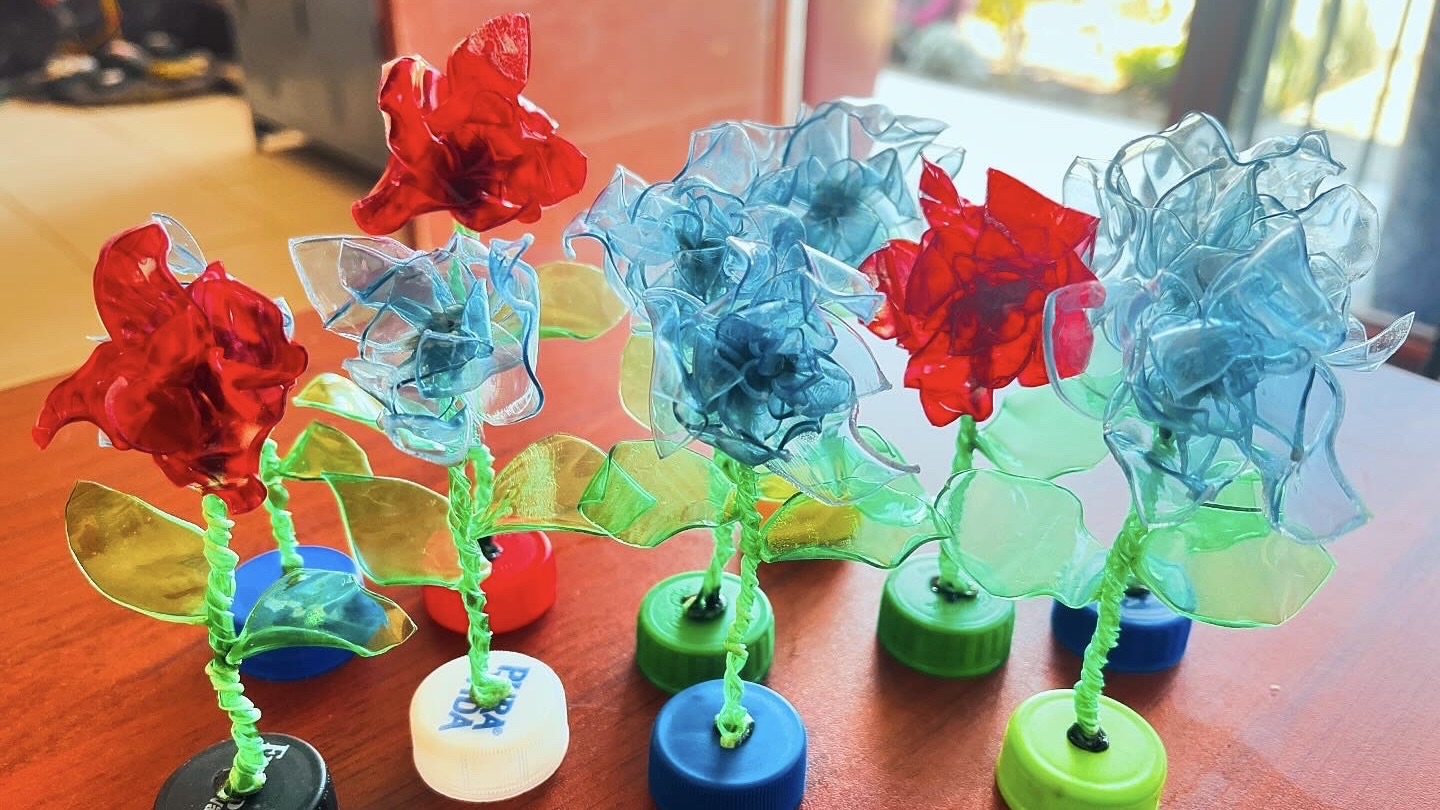 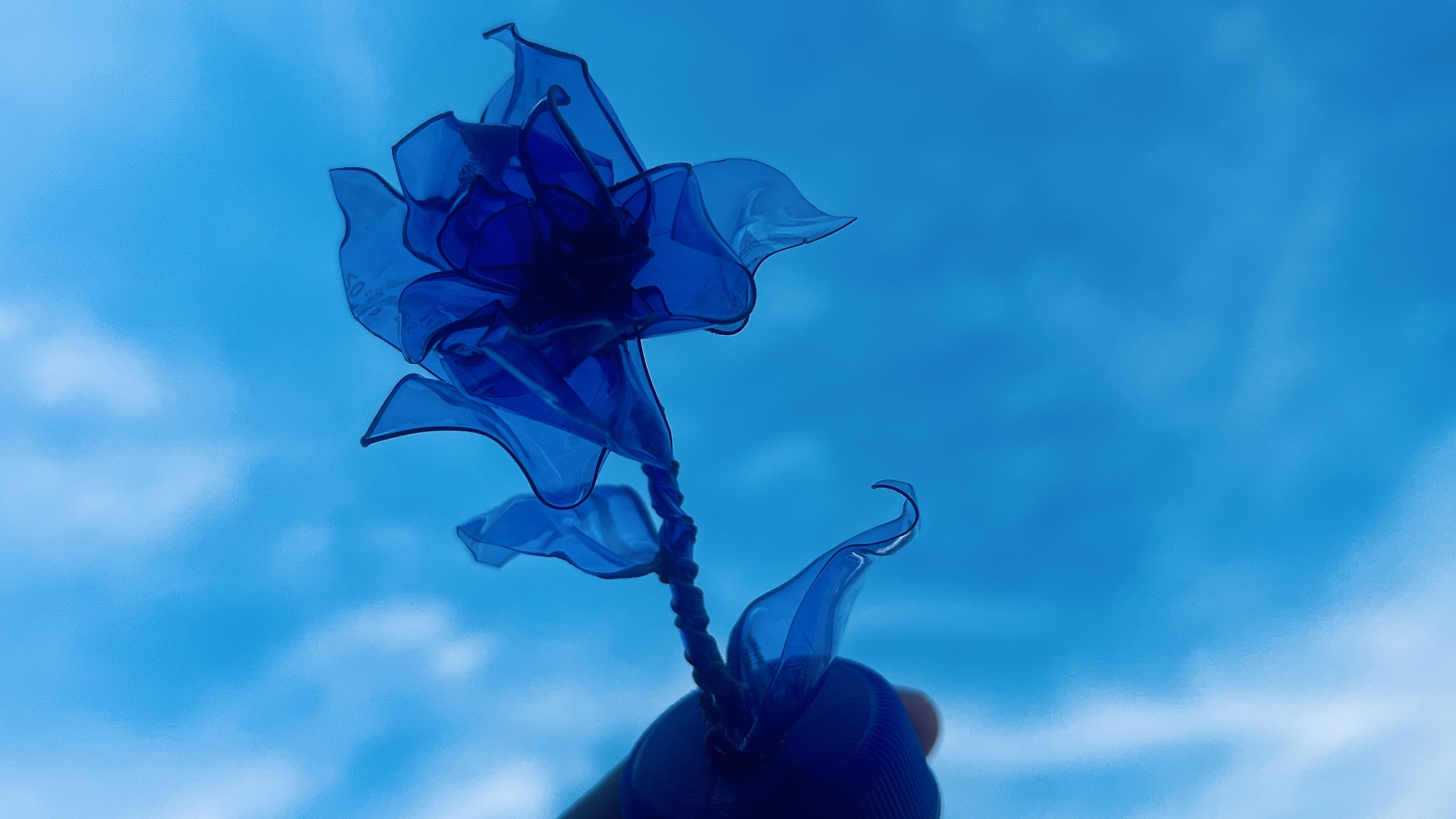 必要な材料
・ペットボトル・ハサミ・ロウソク・ライター
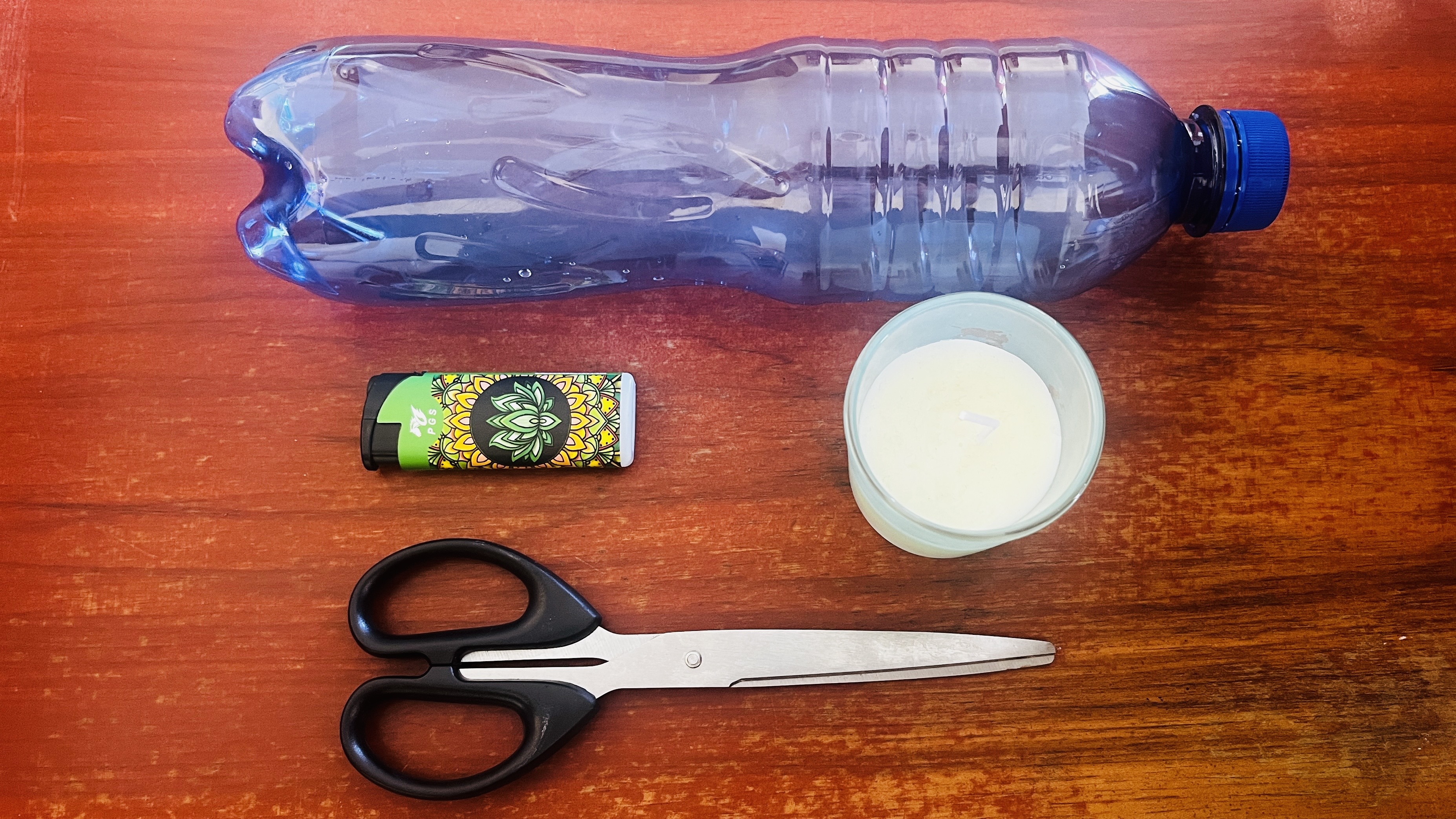 花びらを切る
目のような形に切る。
大中小の3サイズ
各4枚作る。
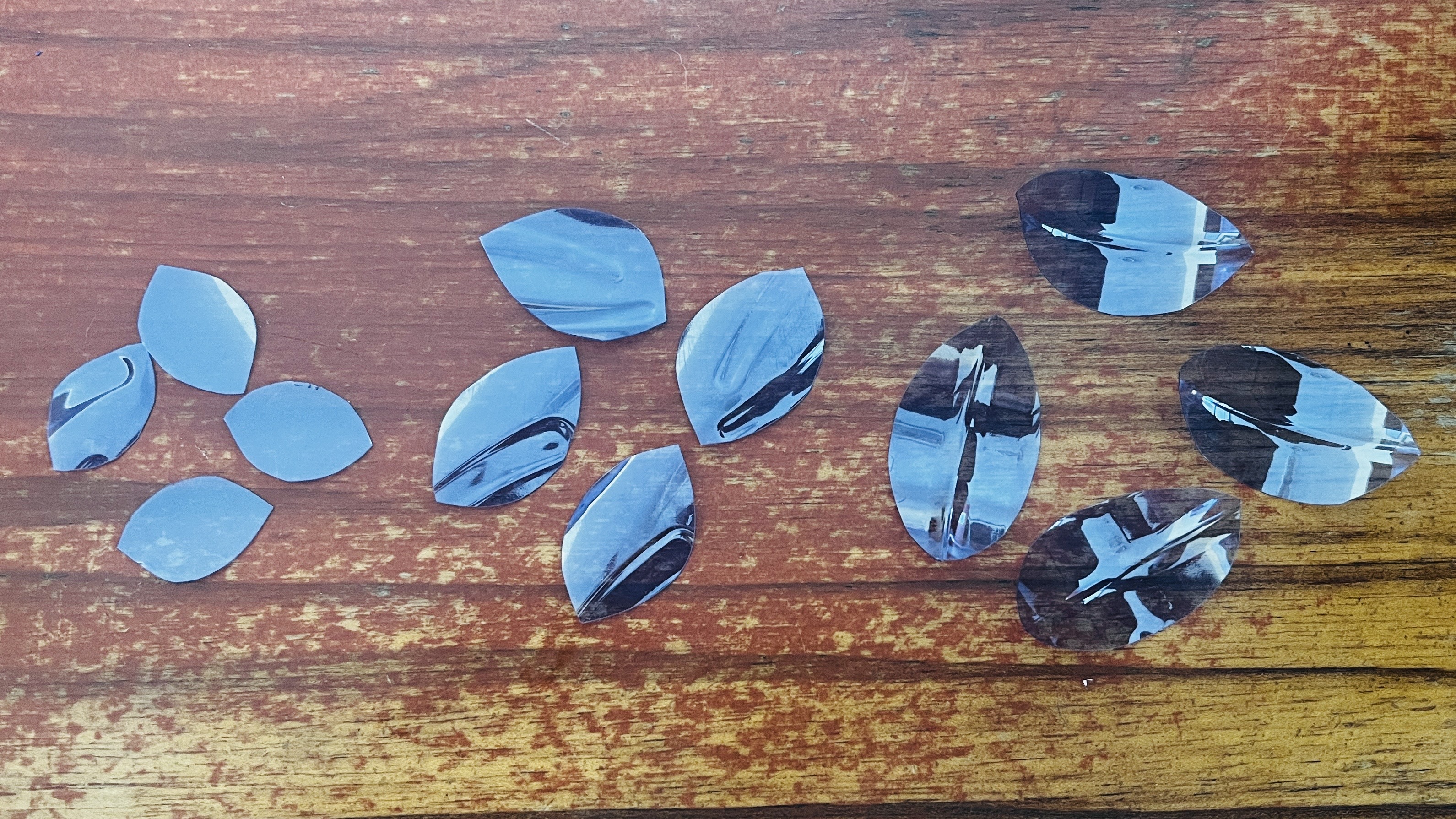 花びらの形を作る
火に近づけて形を作る。ピンセットを使うと安全。
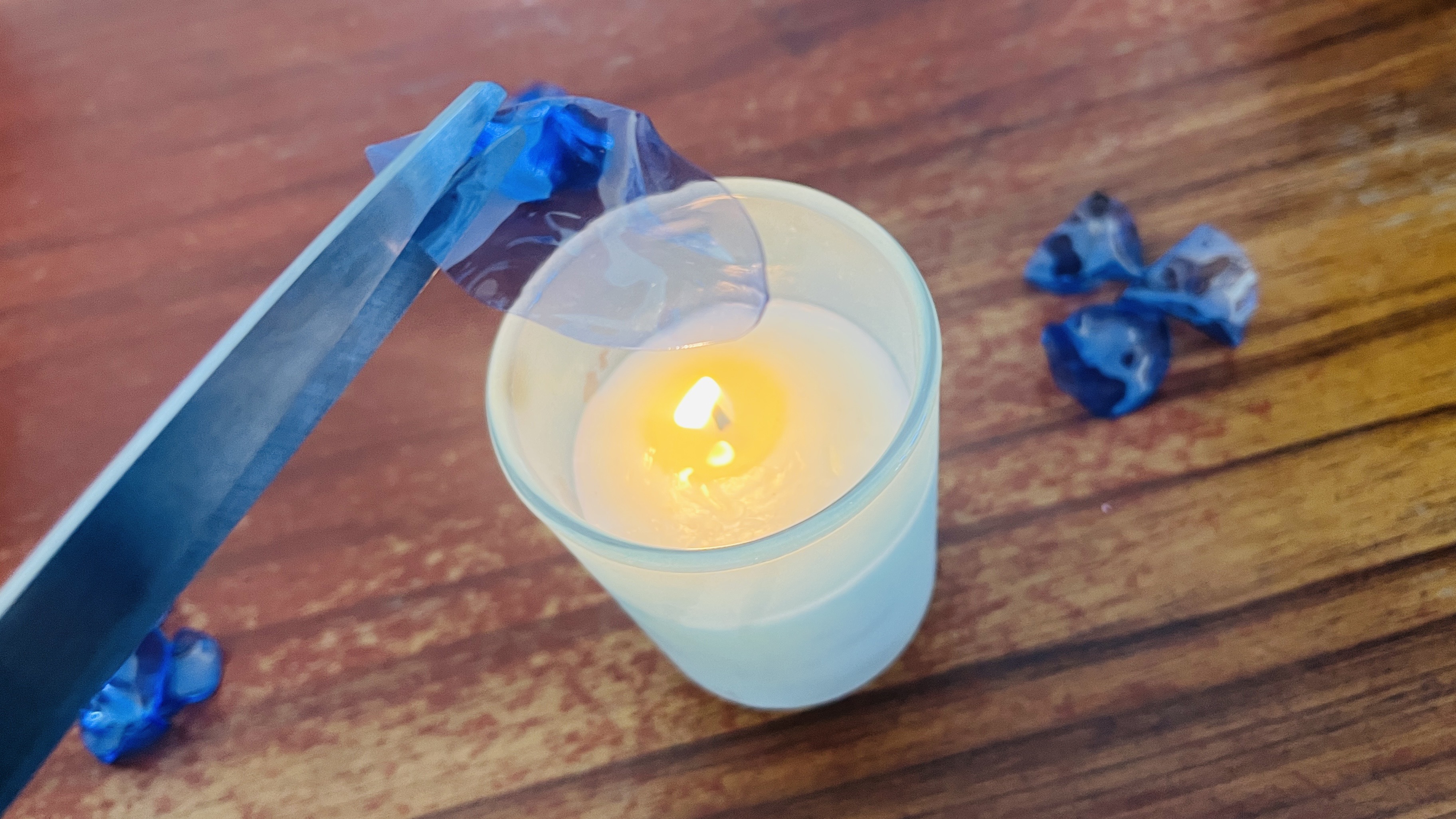 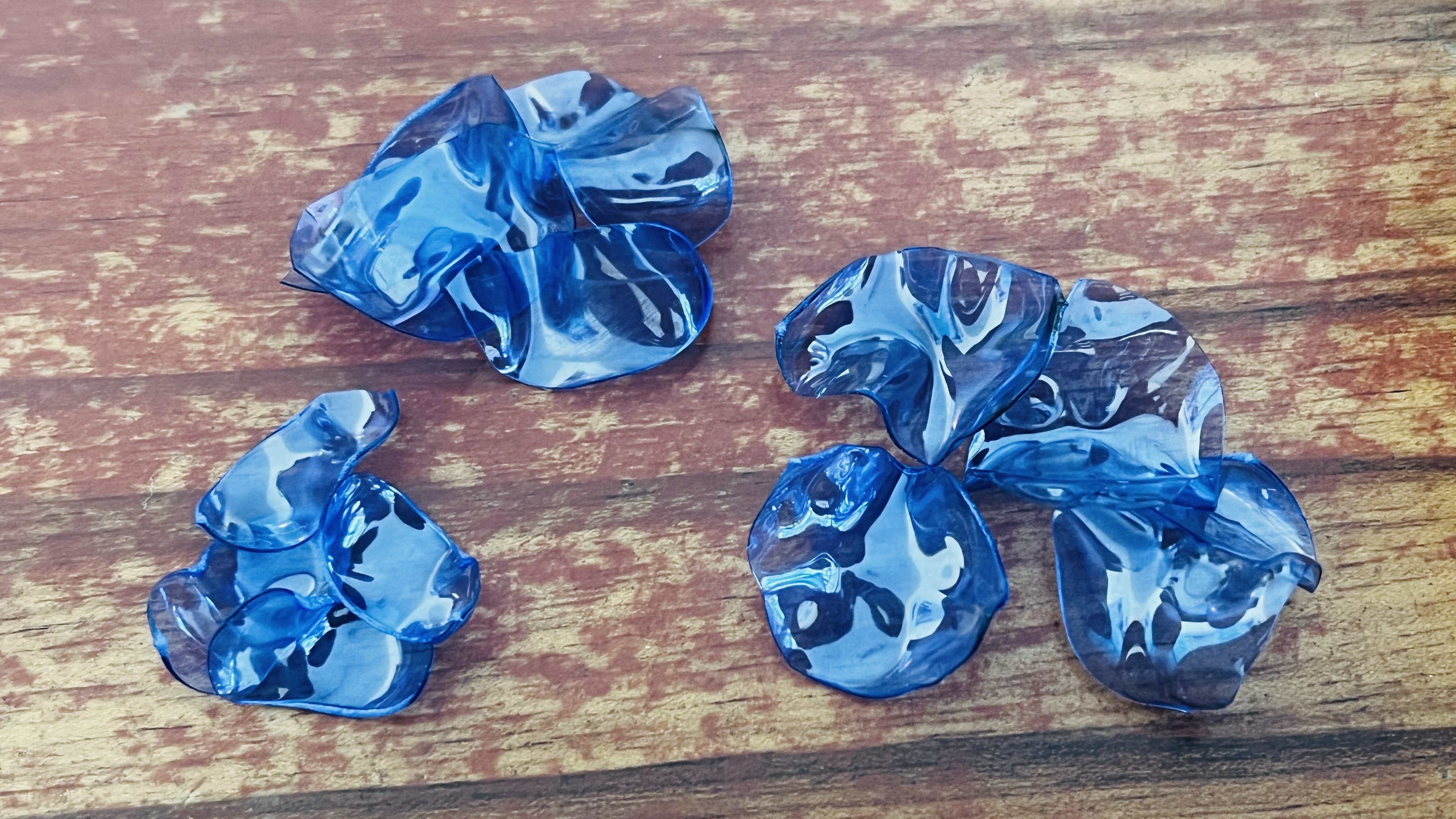 花びらを接着する
小サイズの花びらを接着し、徐々に大きな花びらを加えていく。
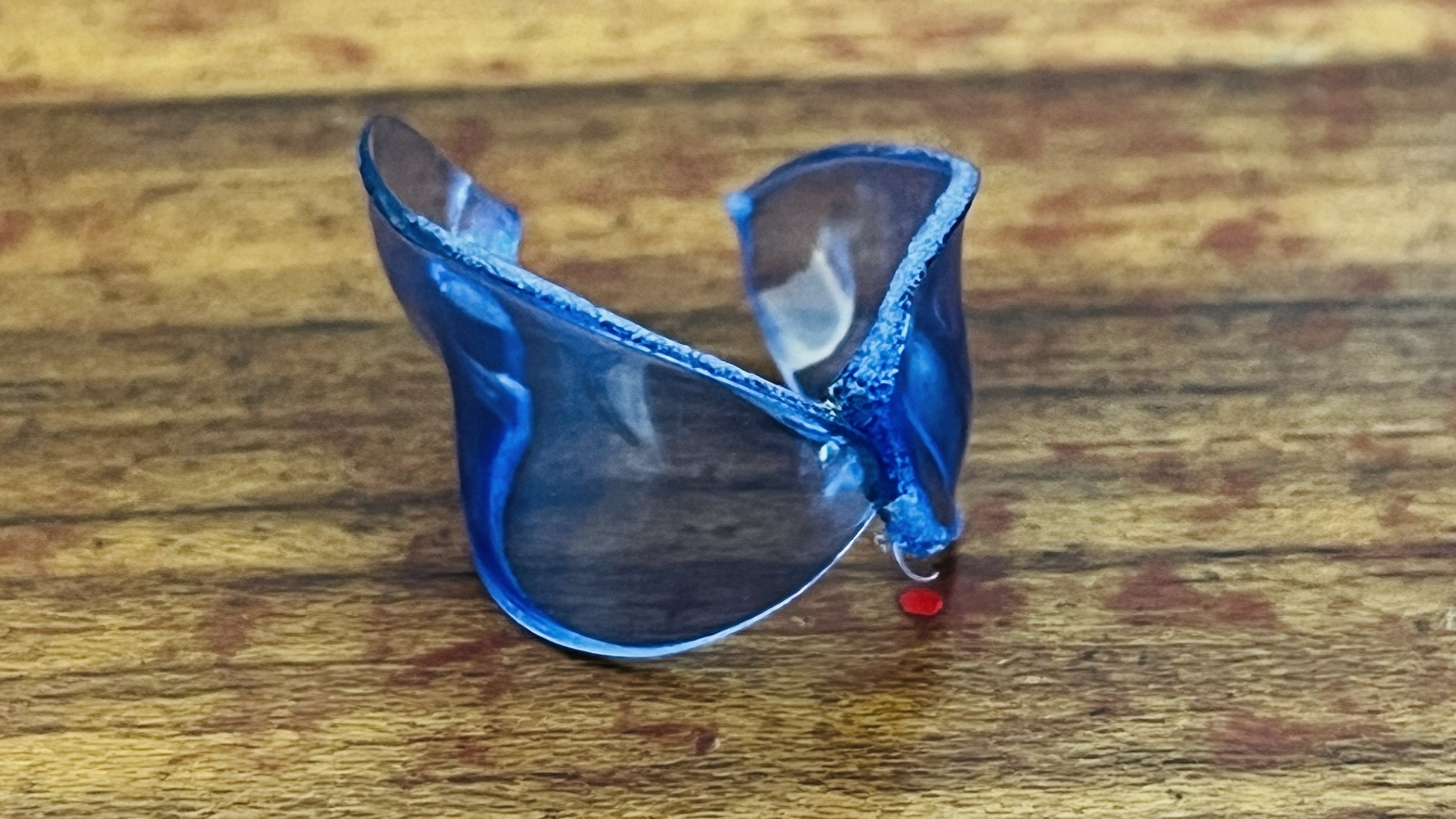 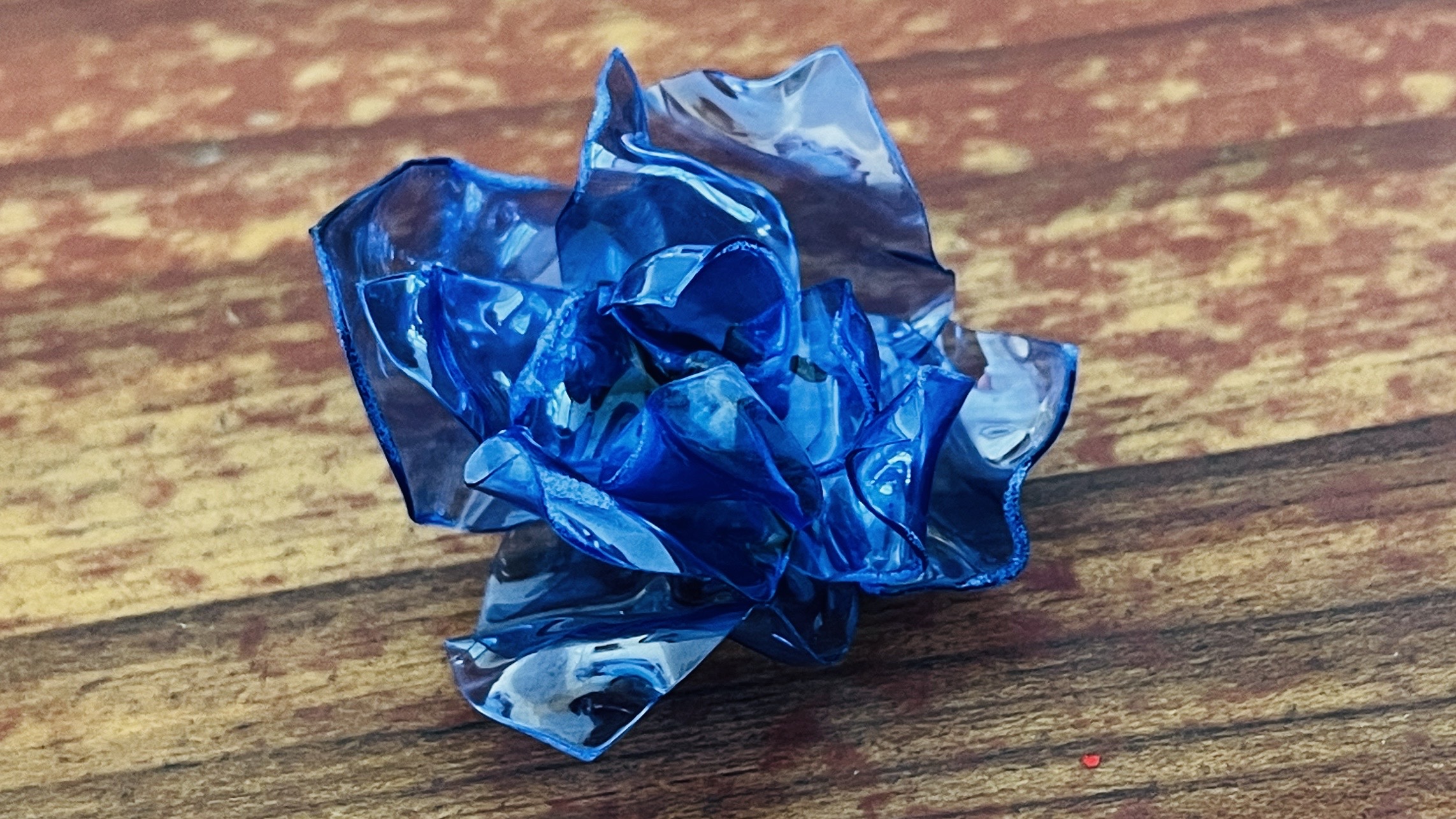 茎を作る
ペットボトルを細長く切り、三又にして炙りながら捻る。
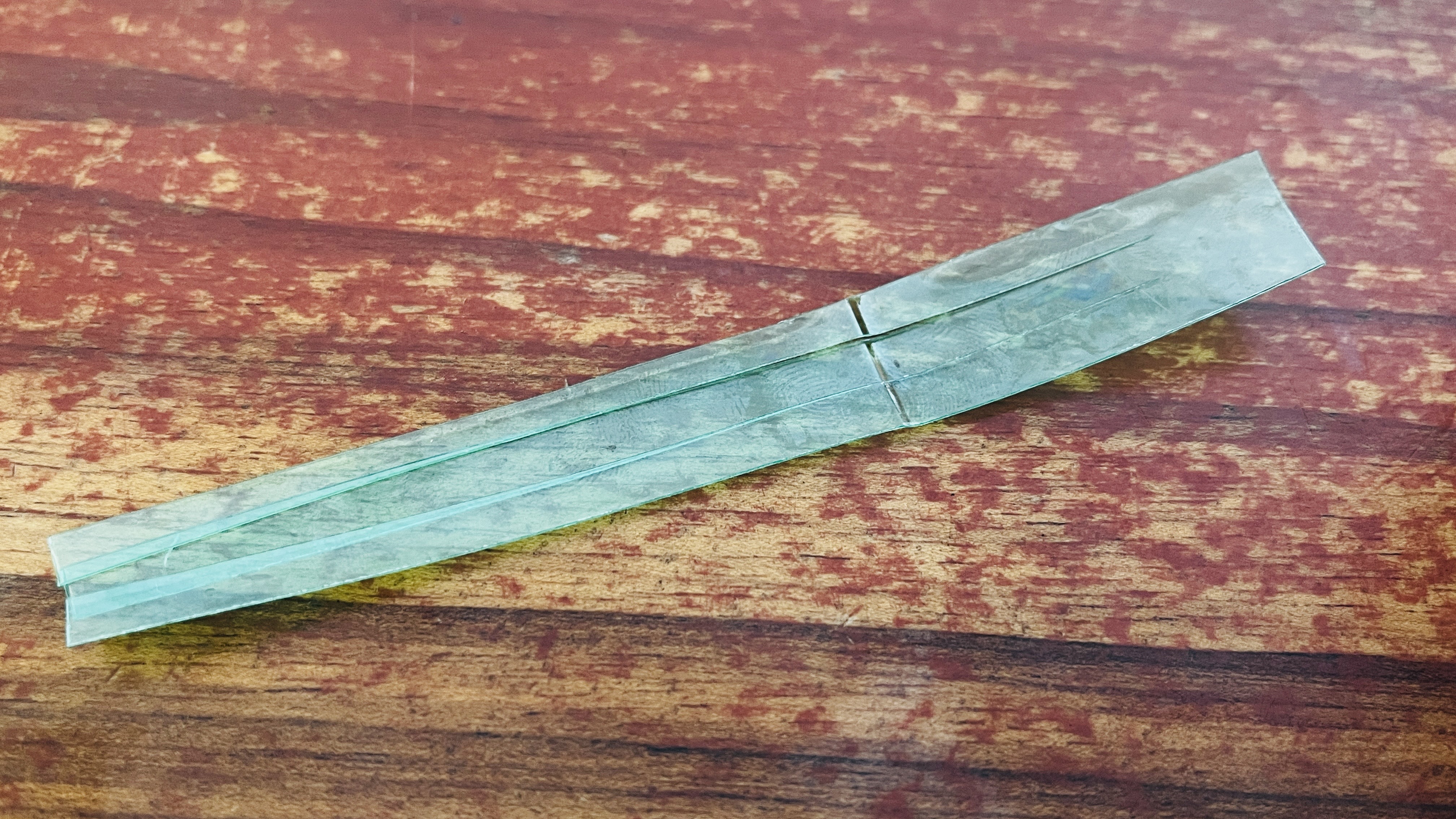 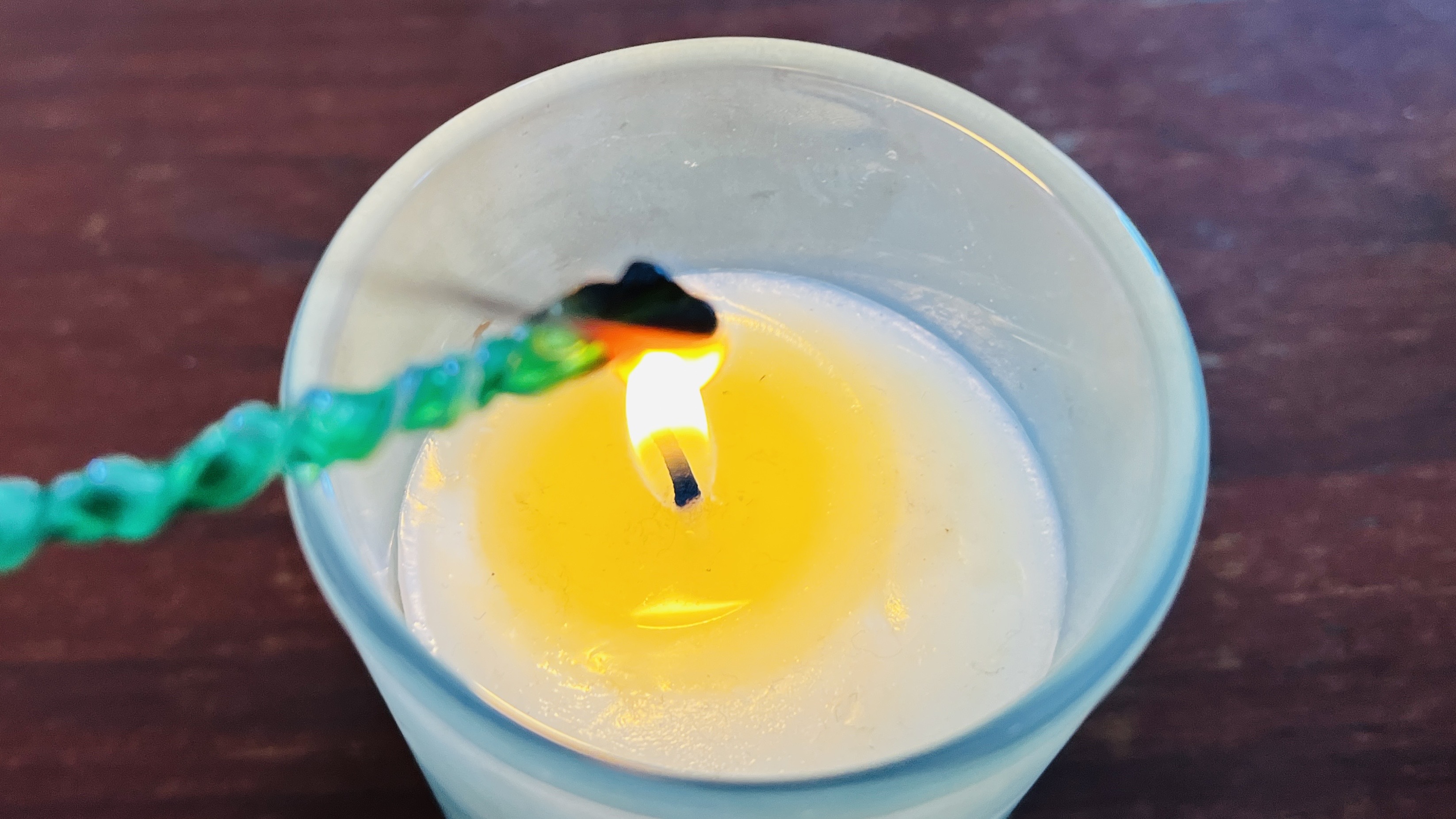 花と茎を接着する
茎の先端を溶かし、花の背面の中心に接着する。
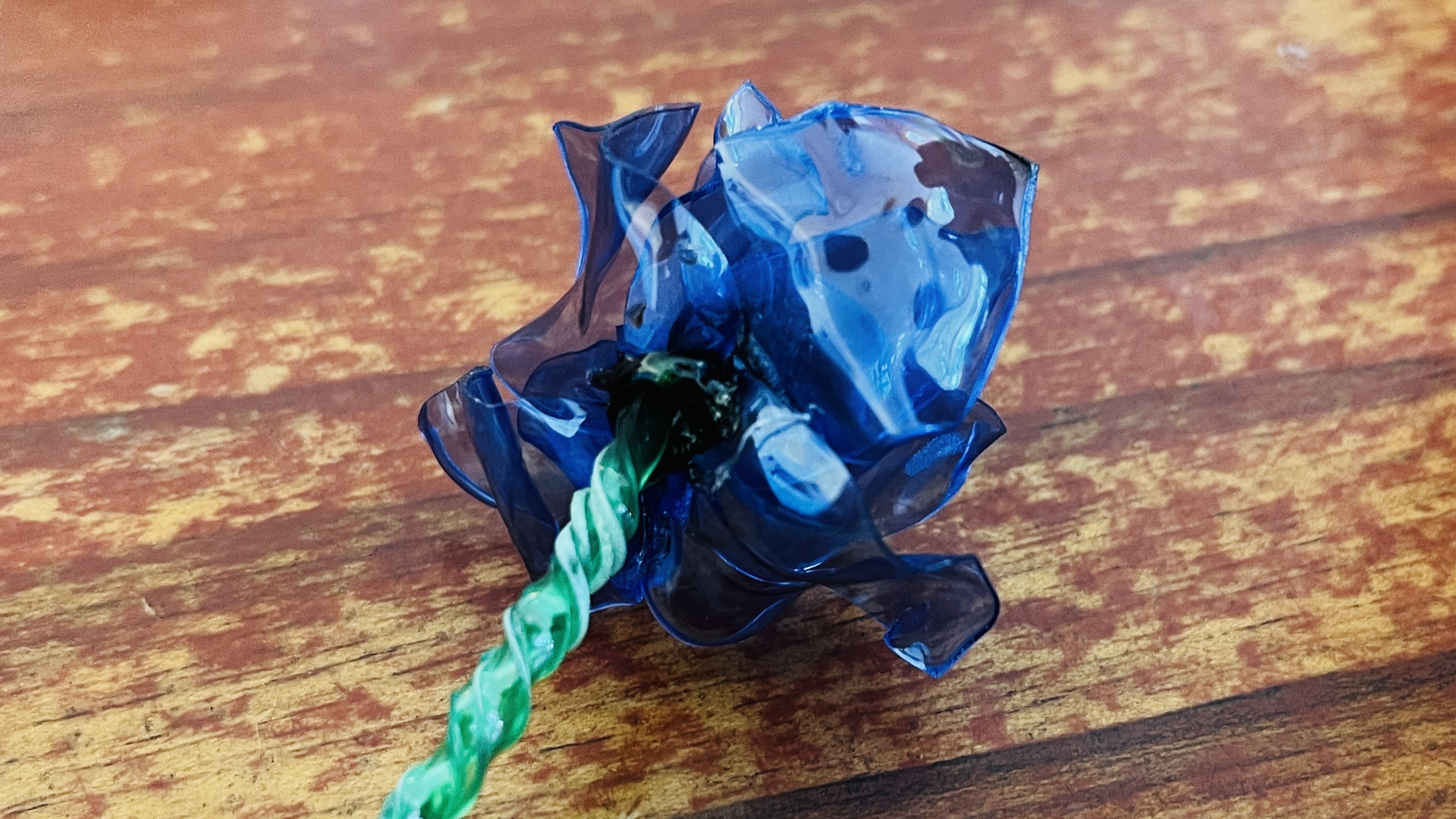 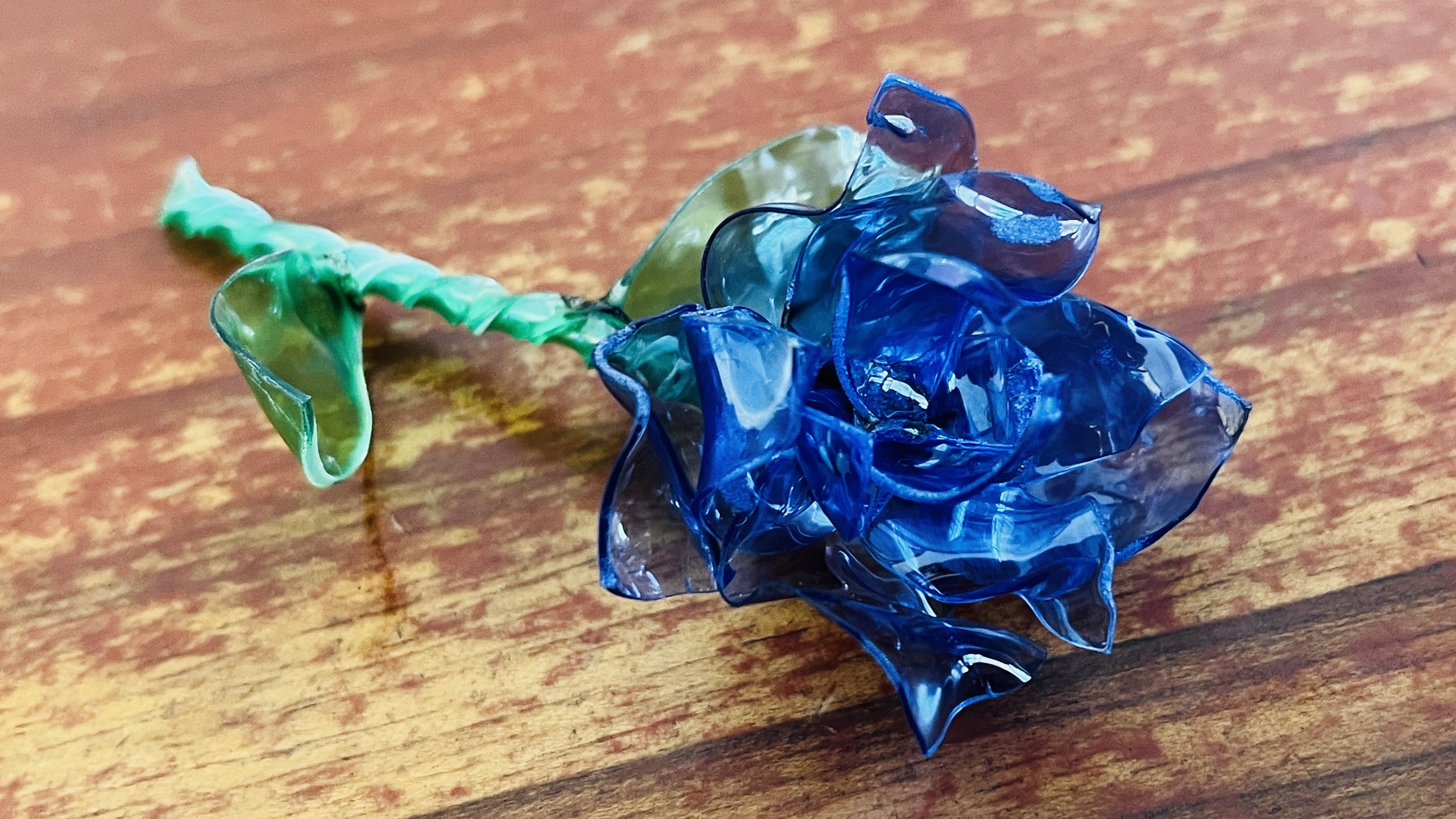 葉をつけて完成
葉を作って接着し、キャップを使えばデスクにも置ける！
葉は花びらと同じ方法で作る。
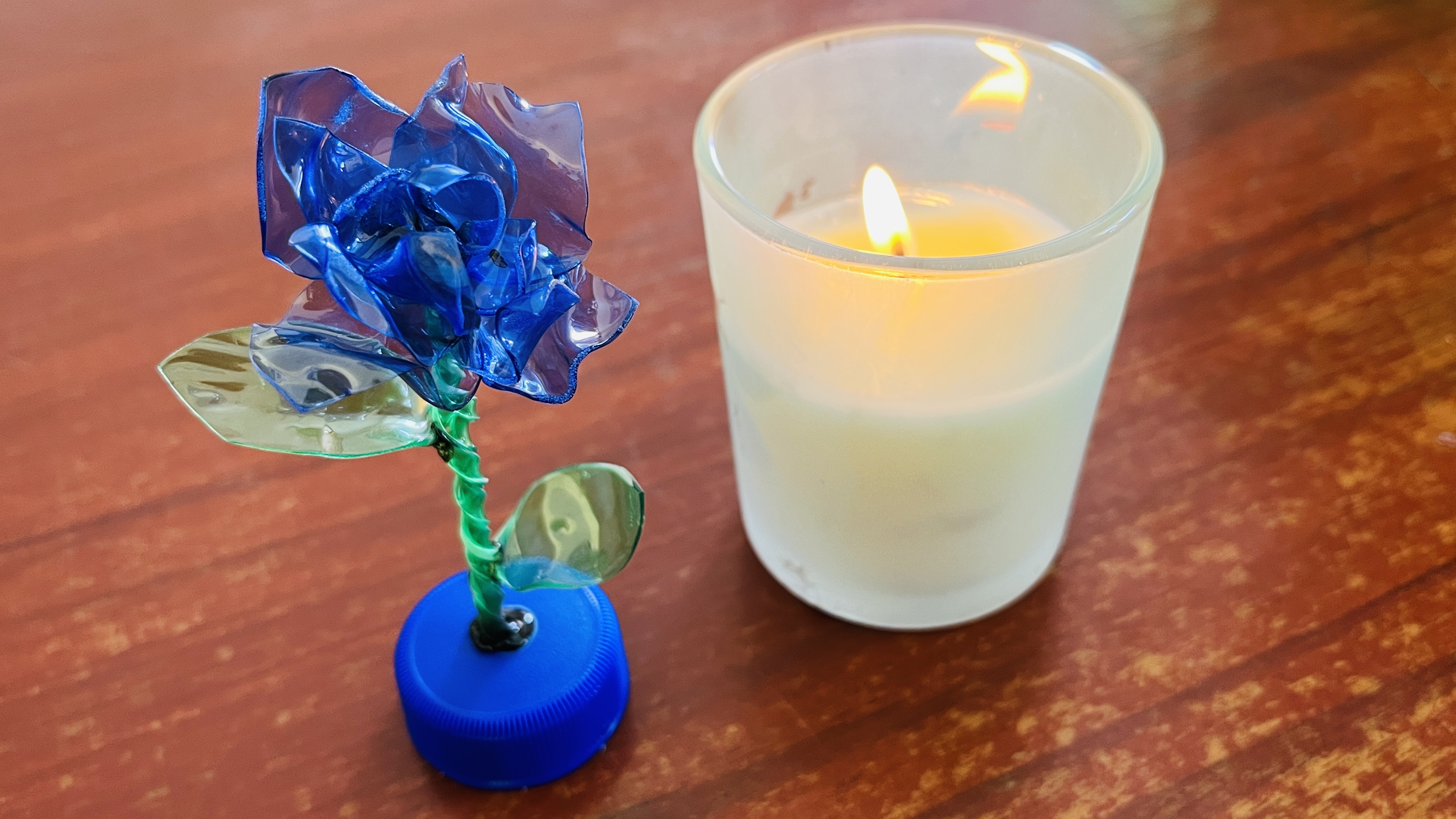 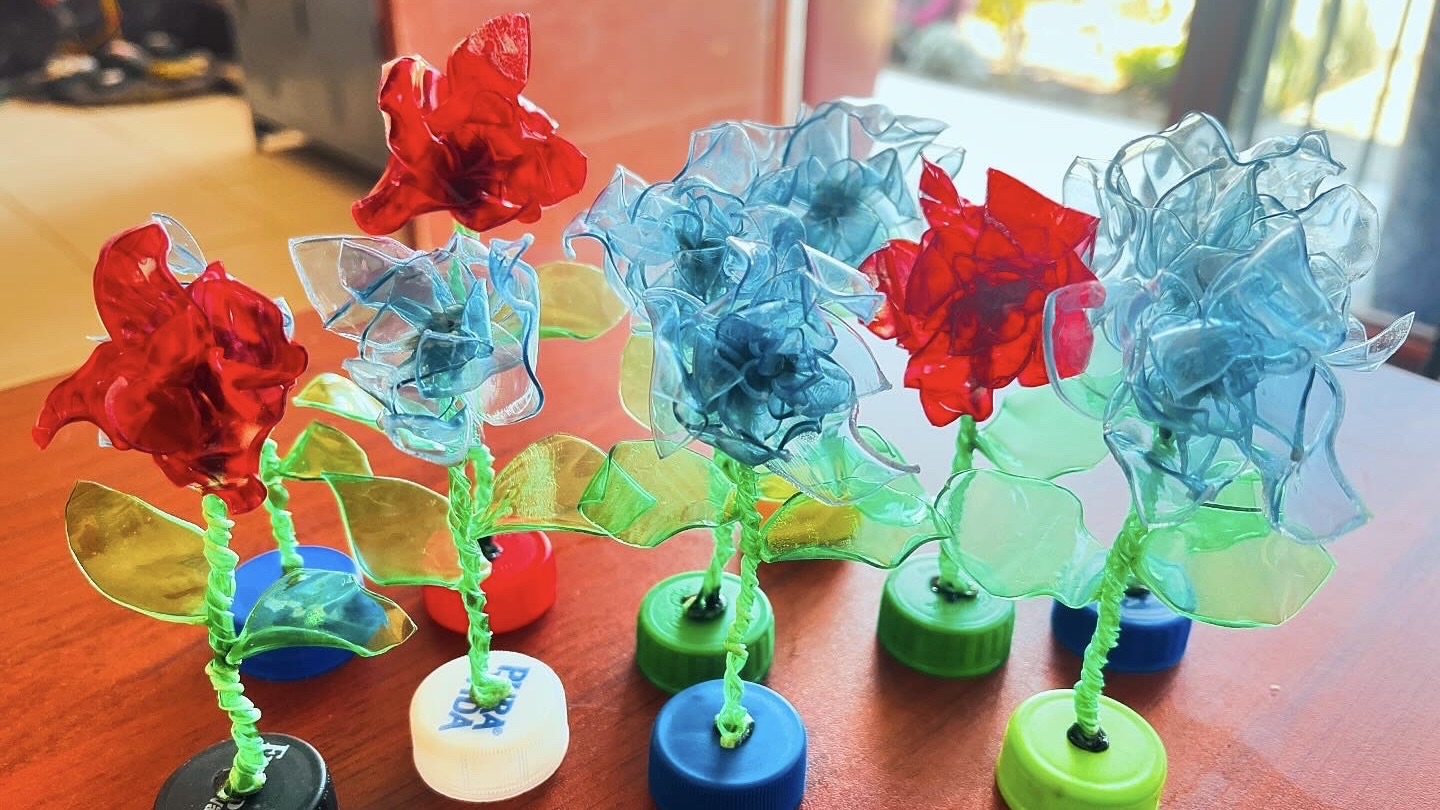 アレンジ例
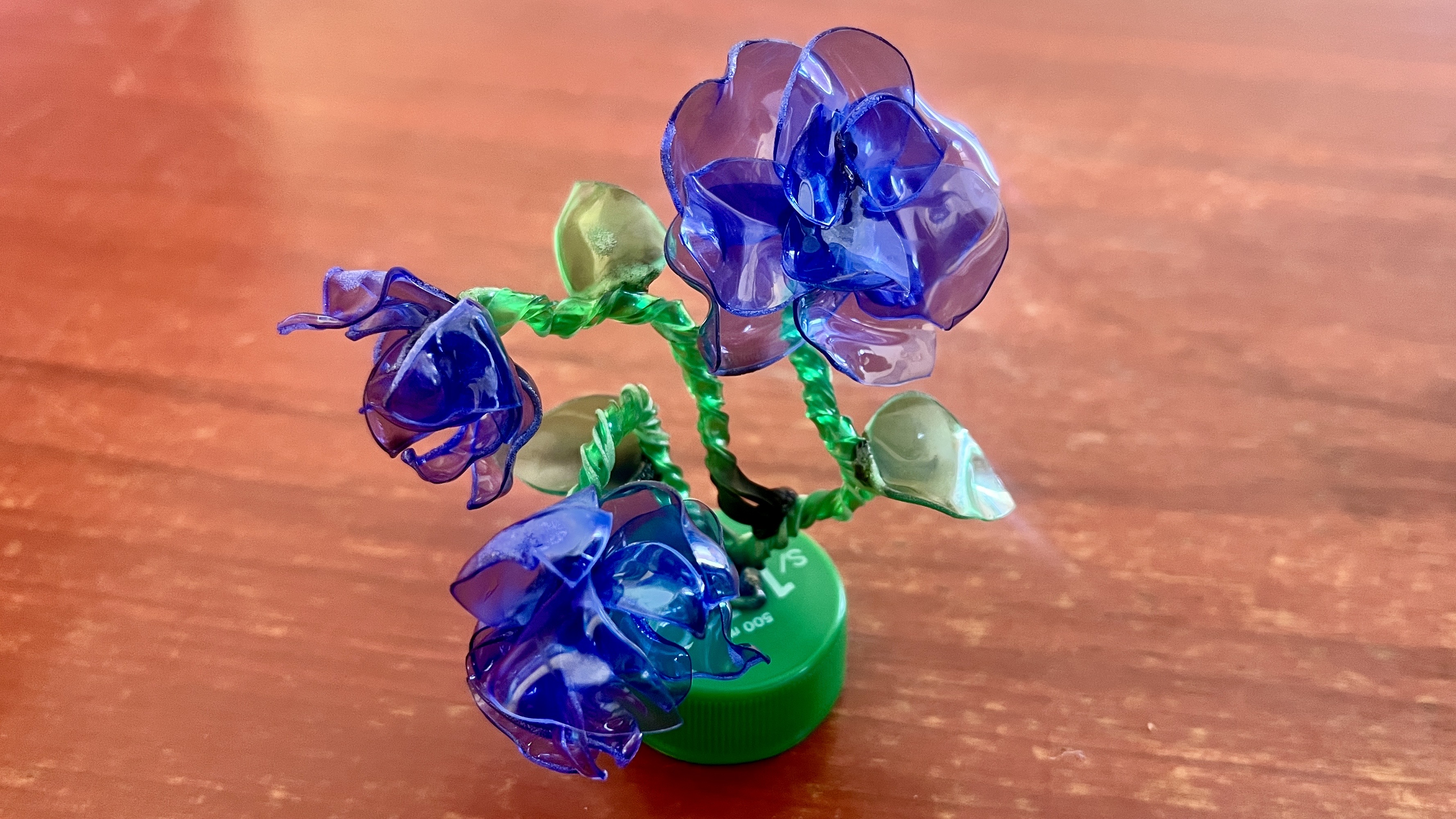 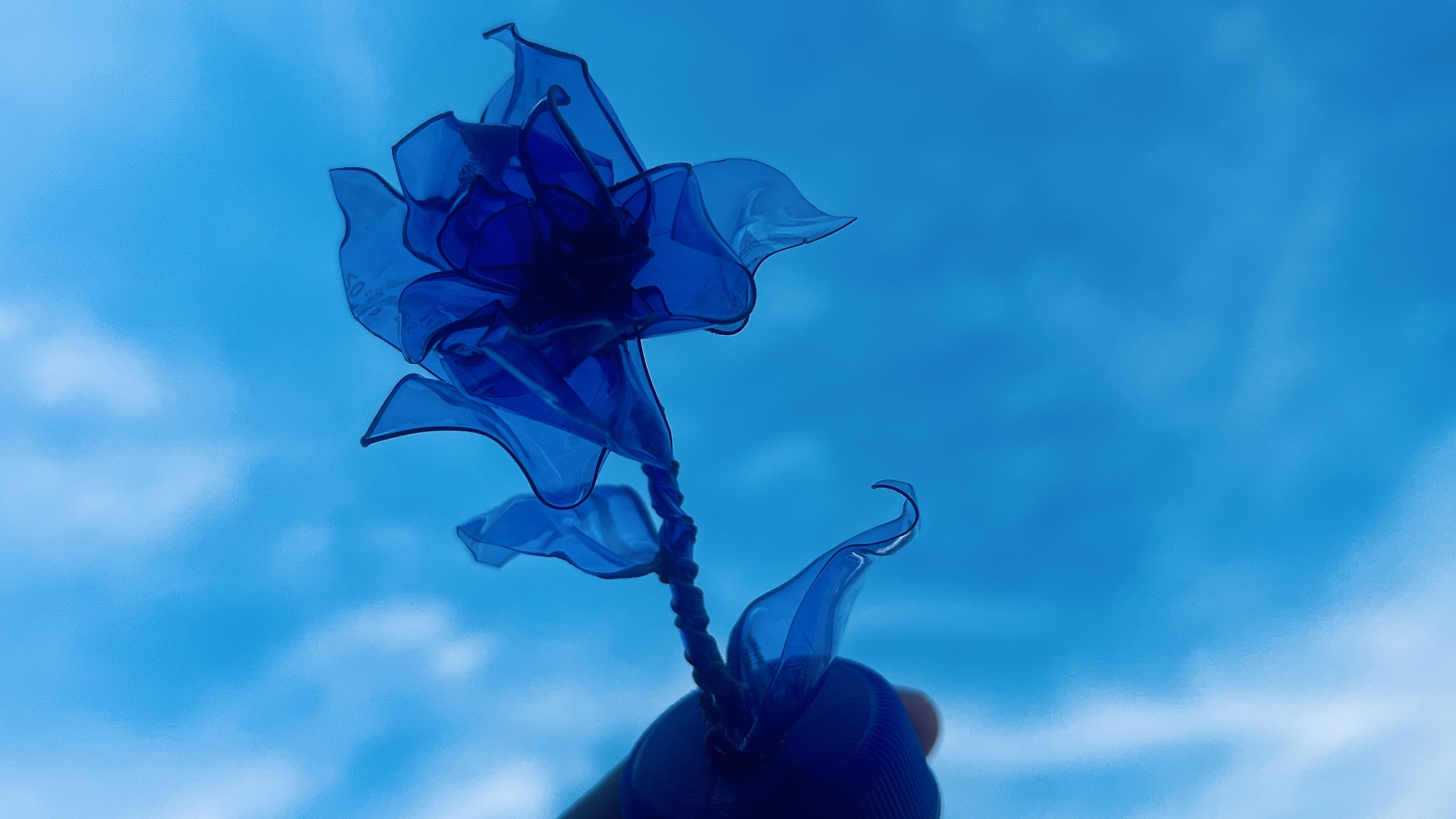